Death Penalty Gallery Walk
Government
Ms. Lyons
CON DEATH PENALTY
Death Penalty Information Center
Death Penalty Information Center www.deathpenaltyinfo.org
Data from: ACLU of Northern California
EXTRAS
Countries with the Most Confirmed Executions in 2011
1. China (1,000s)	
2. Iran (360+)	
3. Saudi Arabia (82+)	
4. Iraq (68+)
5. United States (43)
6. Yemen (41+)

Statistics from: Death Penalty Information Center
Fareed Zakaria, CNN World News
J-L Calvin, Comedy Blogger for Huffington Post
California Common Sense www.cacs.org
“The benefits of smaller class size on student performance are beyond dispute. At a time when the city has failed to ensure that our children have the necessary resources in the classroom, capital dollars are allocated to repair and expand a dilapidated and unnecessary jail.” 
	—New York City comptroller William C. 		  	Thompson, June 16, 2009
www.crimeticker.com
14th Amendment
All persons born or naturalized in the United States, and subject to the jurisdiction thereof, are citizens of the United States and of the State wherein they reside. No State shall make or enforce any law which shall abridge the privileges or immunities of citizens of the United States; nor shall any State deprive any person of life, liberty, or property, without due process of law; nor to deny to any person within its jurisdiction the equal protection of the laws.
6th Amendment
In all criminal prosecutions, the accused shall enjoy the right to a speedy and public trial, by an impartial jury of the State and district wherein the crime shall have been committed, which district shall have been previously ascertained by law, and to be informed of the nature and cause of the accusation; to be confronted with the witnesses against him; to have compulsory process for obtaining witnesses in his favor, and to have the assistance of counsel for his defense.
Six of the 12 blacks executed in Georgia since 1983 were convicted and sentenced by all-white juries after prosecutors had removed all potential black jurors. 
In the capital cases tried by Briley in which the defendant was black and the victim white, Briley used 94% - 96 out of 103 - of his jury challenges to remove black jurors.
The jury selection process, known as the voir dire, is commonly used in a racially biased manner in Georgia. In 1986, in the case of Batson v. Kentucky where , the US Supreme Court ruled that it was unconstitutional for prosecutors to remove potential jurors from the jury on grounds of race. However, on numerous occasions defendants in capital cases have been tried by juries not composed of a cross- section of the community.
Innocence
Currently, over 115 people in 25 states have been released from death row because of innocence since 1973. In November, 1998 Northwestern University held the first-ever National Conference on Wrongful Convictions and the Death Penalty, in Chicago, Illinois. The Conference, which drew nationwide attention, brought together 30 of these wrongfully convicted inmates who were exonerated and released from death row. Many of these cases were discovered not as the result of the justice system, but instead as the result of new scientific techniques, investigations by journalism students, and the work of volunteer attorneys. These resources are not available to the typical death row inmate.
Women & the Death Penalty
Women have, historically, not been subject to the death penalty at the same rates as men. From the first woman executed in the U.S., Jane Champion, who was hanged in James City, Virginia in 1632, to the present, women have constituted only about 3% of U.S. executions. In fact, only ten women have been executed in the post-Gregg era. (Shea, 2004, with updates by DPIC).
Seven countries since 1990 are known to have executed prisoners who were under 18 years old at the time of the crime - Congo (Democratic Republic), Iran, Nigeria, Pakistan, Saudi Arabia, USA and Yemen. Pakistan and Yemen have since raised the minimum age to 18. The country which has carried out the greatest number of known executions of child offenders is the USA (13 since 1990). 
Amnesty International recorded three executions of child offenders in 2002: all three of them were in the state of Texas in the USA. Another child offender was executed in the state of Oklahoma in April 2003.
What the US People Think
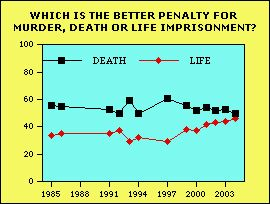 SOURCES
www.deathpenaltyinfo.org
Amnesty International
NAACP Report
PRO DEATH PENALTY
Excerpts from Hammurabi’s Code, 1772 BCE
196. If a man put out the eye of another man, his eye shall be put out. 

197. If he break another man's bone, his bone shall be broken.
Gallup Pollcalls US citizens & asks what they think about various issues
EXTRAS
Statistics from: the Office of Justice Programs, US Department of Justice
John McAdams - Marquette University’s Department of Political Science
"If we execute murderers and there is in fact no deterrent effect, we have killed a bunch of murderers. 
If we fail to execute murderers, and doing so would in fact have deterred other murders, we have allowed the killing of a bunch of innocent victims. 
I would much rather risk the former. This, to me, is not a tough call.”
Statistics from: the Office of Justice Programs, US Department of Justice